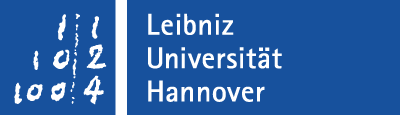 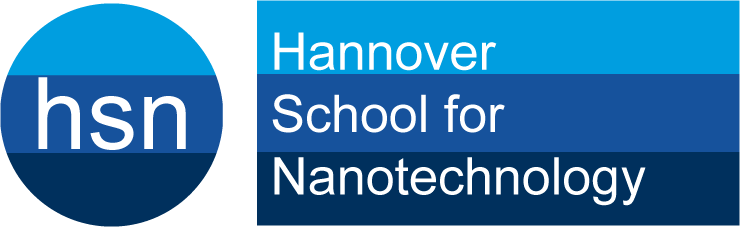 Poster: <Title of the Poster>
<Speaker/Presenter>
Supervisor: <Name, Institute>
Co-Supervisor: <Name, Institute>

<Date>
Objectives
Prof. Dr. Max Mustermann Titel, 10.03.2008
Methods
Prof. Dr. Max Mustermann Titel, 10.03.2008
Results
Prof. Dr. Max Mustermann Titel, 10.03.2008